İmkanlar - İşbirlikleri
BAP
20K
Eczacılık Fakültesi
Prof. Dr. Sibel Ayşıl ÖZKAN
Dr. Sevinç KURBANOĞLU
Başkent Biyomedikal –BİMAG-
Doç. Dr. Dilek ÇÖKELİLER
Doç. Dr. Cengiz KOÇUM
Veteriner Fakültesi 
Doç. Dr. Begüm YURDAKÖK DİKMEN
Biyoteknoloji Enstitüsü
Doç. Dr. Evrim GÜNEŞ ALTUNTAŞ
Gazi Üniversitesi
Prof. Dr. İnan GÜLER
Düşük maliyetli 
Laktat biyosensörü 
geliştirilmesi
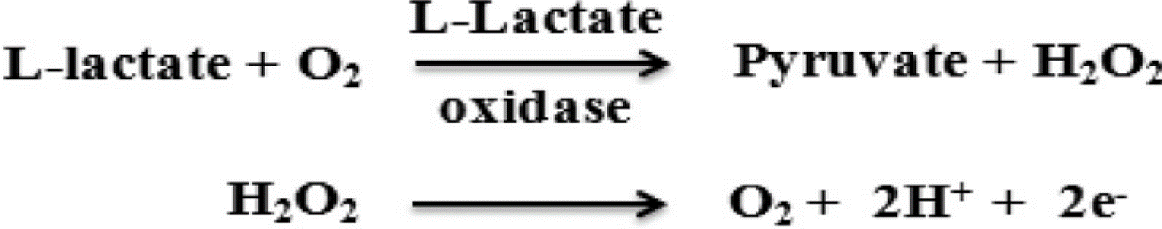 TÜBİTAK
İmkanlar - İşbirlikleri
1005
150K
Eczacılık Fakültesi
Prof. Dr. Sibel Ayşıl ÖZKAN
Dr. Sevinç KURBANOĞLU
Başkent Biyomedikal –BİMAG-
Doç. Dr. Dilek ÇÖKELİLER
Doç. Dr. Cengiz KOÇUM
Veteriner Fakültesi 
Doç. Dr. Begüm YURDAKÖK DİKMEN
Biyoteknoloji Enstitüsü
Doç. Dr. Evrim GÜNEŞ ALTUNTAŞ
Gazi Üniversitesi
Prof. Dr. İnan GÜLER
Dokulardaki Kısmi
Oksijen basıncının belirlenmesi
Farklı Tasarımlarda, QTF (Quartz Tuning Fork) Sensör ÜretimiPatent Başvuru No: 2016/05031
Piezo Etki ve Quartz Tuning Fork
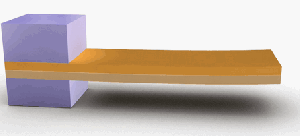 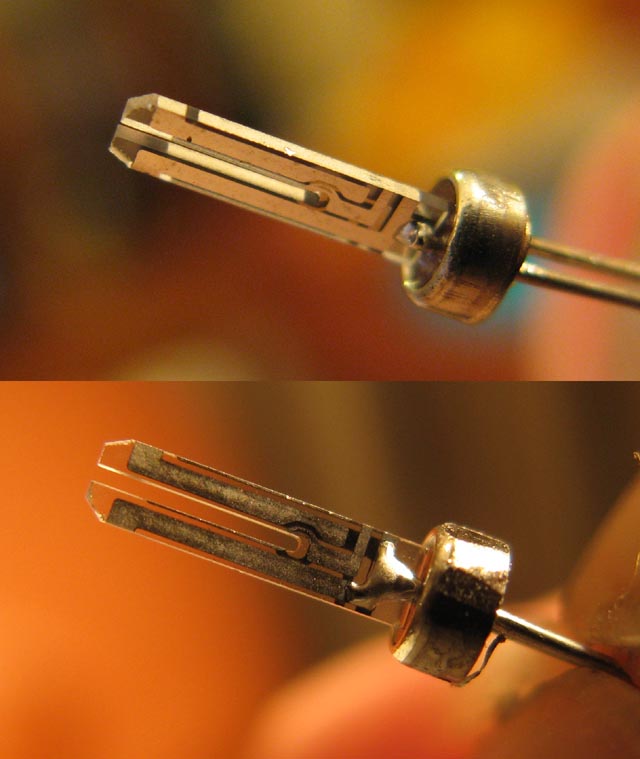 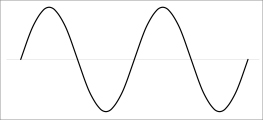 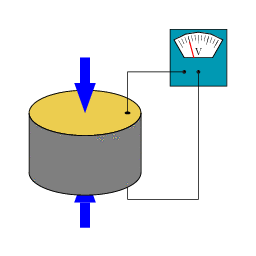 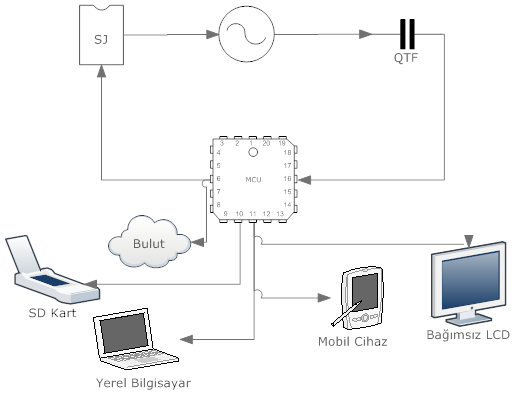